Daniel and Daniel
Quote on 220 guests

Appetizers
Dinner 
Dessert 
For now, one free drink (+juices, water)
Cost: $27,284.31
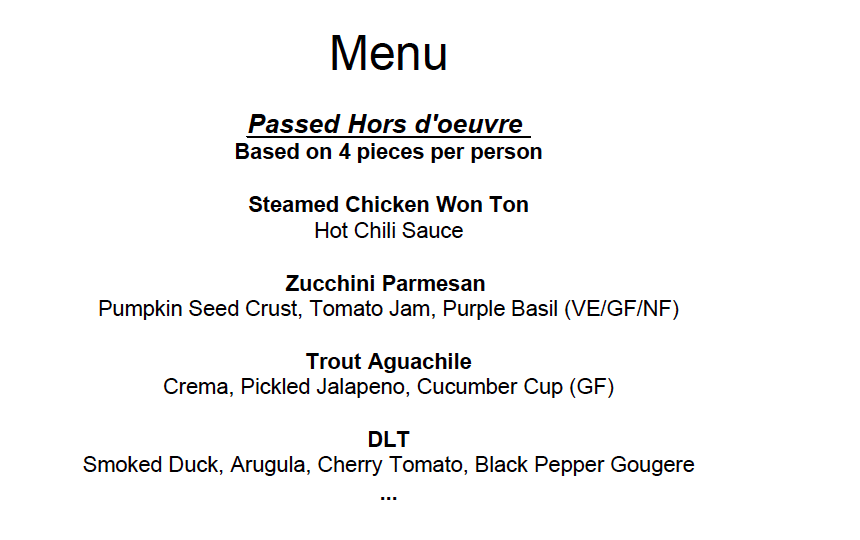 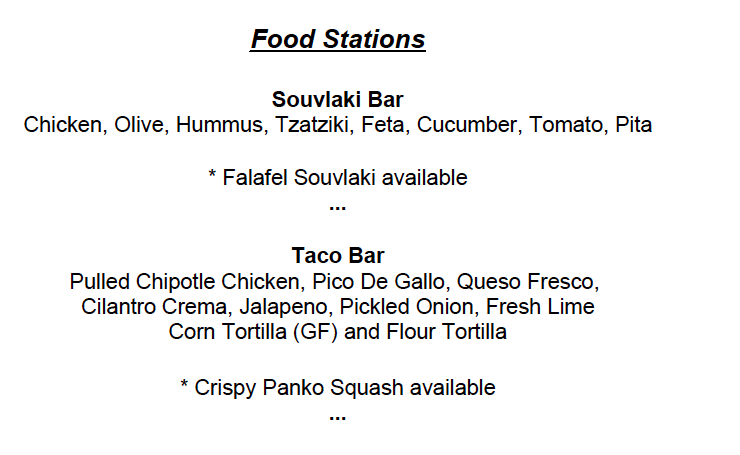 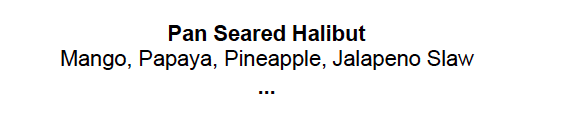 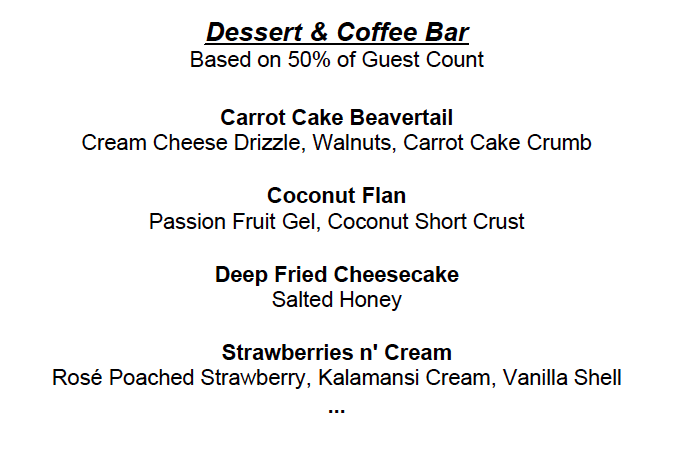 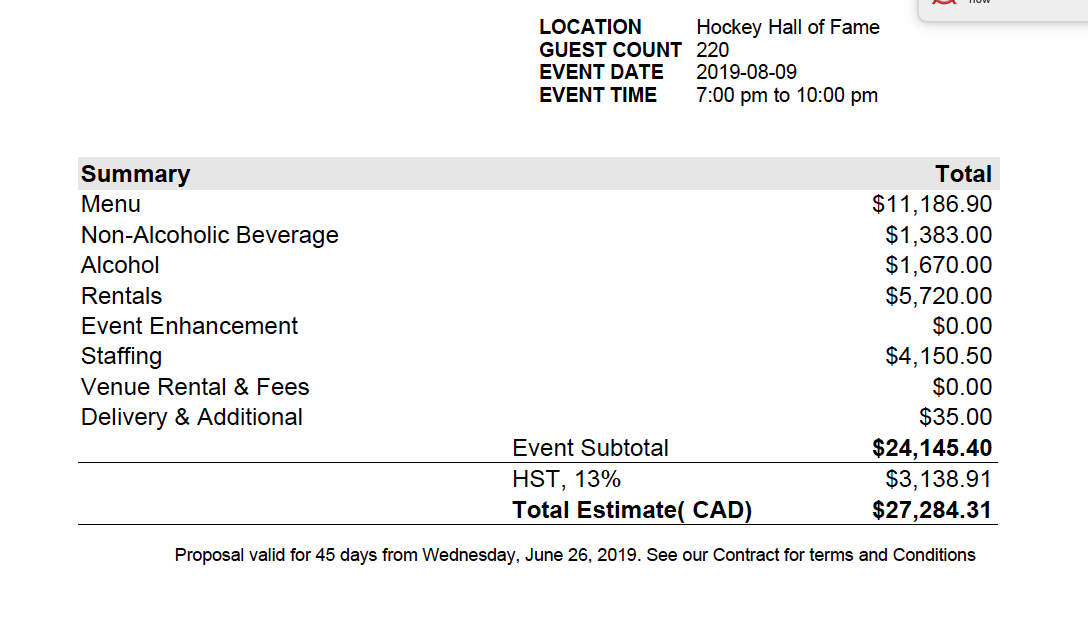